Field Fund Working Group
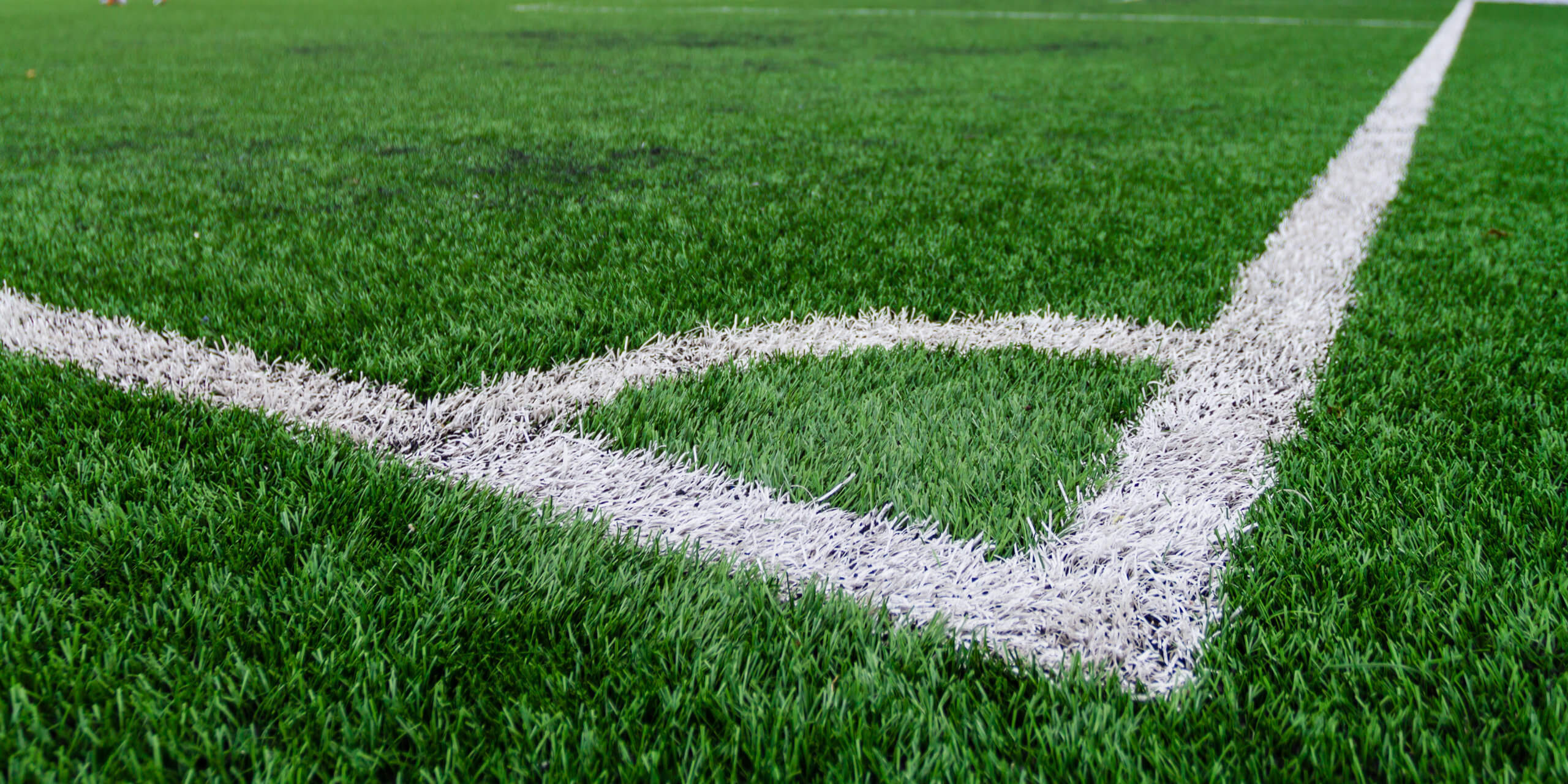 Meeting #5  Wednesday, January 13, 2021
Field Fund Working Group Draft Timeline
Meeting #5 January 2020
Meeting #4 December 2020
Meeting #2 October 2020
Meeting #3 November 2020
Meeting #1 September 2020
Review Commission Recommendations
Discuss Draft Recommendations
Process Overview

Charge Overview

Review Previous Field Fund Implementations

Field Fund Review
Review All DPR Sports Program Fees Benchmarking Review

Discuss current fee levels.

Review Recreation v. Travel field allocations.
Explore Key Implementation Questions For Field Fund

Outline process for allocating funds
Strawman review of new proposed fee.

FFWG recommendations for new fee and implementation.
Field Fund Working Group                       Topics of Consideration
Is the fee for use of athletic fields in Arlington set at the correct level?
Should different fees for Recreation and Travel programs be considered?
Should the field fund be allocated for investment in Capital projects?
Should the field fund be allocated for recurring field maintenance?
Should field funds be held in separate diamond field and rectangular field accounts?
Should field funds be allocated to support more staff?
How to view the field fund through an equity lens?
Meeting Outline
Fee Review – Potential Funds Available For New Implementation
Implementation Options
Field Fund Working Group Guiding Principles
Field Fund Working Group Recommendations
Next Steps
Meeting #4 Follow Up Information
CPI increases are considered annually on a case-by-case basis per contractual terms.
DPR does not increase program fees in accordance with CPI increases.
Field Fund PLayer Assessment ReviewMeeting #4
Fee Option 1
$10-$18 youth resident fee
$20-$35 non-resident fee
$100-$150 adult team fee
Fee Option 2- Add travel team fee
$150-$300
Fee Option 3 – Fees increase by age 
$10/$15/$20 
 $15/$25/$30
Fee Benchmarking
Fairfax $5.50 diamond /$8.00 rectangle

Alexandria $12R/$35NR
$250 travel team fee

Loudoun $18 per player
Player Assessment – Flat Rate
Player Assessment Flat Rate Projected Revenue - $390,000

FY’19 Revenue - $222,000
Player Assessment – Sliding scale
Player Assessment Sliding Scale Projected Revenue - $460,000

FY’19 Revenue - $222,000
Field Fund Potential Implementation Options
Option 1 – Additional Field Maintenance Staff
Two (2) additional crew members added to existing field maintenance crew
Option 2 – Additional Field Maintenance Staff & Priority 1 Field Conversions
Option 3 – Contracted Field Maintenance
Option 4 – Minor Capital Maintenance
Option 5 – Major Capital Investment
Synthetic Turf Conversions
[Speaker Notes: PETE LUSK INSERT NOTES]
Athletic Field Priorities
In 2016, prior the start of engagement for the Athletic Field Allocation Guidelines, a field inventory was completed.
Athletic fields were ranked and scored based on a number of criteria including:
Restroom availability
Parking
Athletic Field Lighting
Natural Turf Quality
Synthetic Turf
Irrigation
Amenities – Goals/Storage
Drainage
Scoreboards

The field inventory report can be found on the Field Fund Working Group webpage.
Arlington Natural grass                   athletic field Maintenance priorities
[Speaker Notes: (Primary, Secondary, Tertiary)
44 Priority 1
36 Priority 2
12 Priority 3
16 Synthetic (counted as priority 1)]
Implementation Option  #1  Field Maintenance Staff
Two (2) Full-Time Permanent Athletic Field Maintenance Staff - $125,000
One-Time Vehicle & Equipment Costs - $150,000

Total Initial Staff & Equipment Costs: $275,000
Total Ongoing Costs: $130,000
Two FTEs + $5,000 material cost
[Speaker Notes: In this option, funding for two additional FTEs, vehicle and equipment costs will support creation of a new Synthetic Field Maintenance Team.]
Implementation Option #1 Field Maintenance Staff Services
Direct Synthetic Maintenance Services
General Maintenance
Dragging/Grooming (Monthly)
Apply Crumb Rubber in High Use Areas (As needed)
Field Lining  (Monthly)
Repair benches, goals, signage, bleachers (min. Bi-annually)
Trash removal (2-3 times per week depending on season)
Reconditioning
Tile repair (As needed)
Refill crumb rubber (Bi-annually)
De-compact In-fill with spring tines, spiking, brush (Bi-annually)
Brushing (Bi-Annually)
Increased Grass Turf Maintenance
Routine Priority 2 Rectangle Support
Top Dressing
Aeration
Seeding
Field Inspections
Portable Fencing
Routine Priority 2 Diamond Support
Dragging/grooming
Top Dressing
Aeration
Cleaning dugouts/bleachers
Bleacher pressure washing
[Speaker Notes: Bears repeating that AFM currently has 8 FTEs and in non-COVID years, 2 temps, responsible for 96 fields include 13 of the 16 synthetic fields.

This new Synthetic Team will enable us to increase the frequency of our general maintenance, including regular sweeping for example that is critical on fields like Williamsburg, Gunston and Highlands that collect a fair amount of debris on a regular basis.

When the Team is not working on the synthetic fields they can assist the crew will increased grass turf maintenance.  

In addition, having two additional FTEs will reduce the demand on existing staff and free them up to focus more on grass turf maintenance on both diamond and rectangle fields.  With the end result being that the overall quality of  our priority 2 fields will increase over 2-3 years.]
Implementation Option #1 Fiscal Impact
Flat Rate Projected Revenue                      $390,000                                    _______________________________________
Two (2) Permanent AFM staff                  $125,000                                                                                                    One-time vehicle/equipment purchase     $150,000                                 
Year 1 Investment Total                             $275,000                                 
_______________________________________
Additional Funds Year 1                          $115,000
Ongoing Funds Available                        $260,000
Sliding Scale Projected Revenue                 $460,000                                    ____________________________________
Two (2) Permanent AFM staff                 $125,000                                                                                                    One-time vehicle/equipment purchase    $150,000                                 
Year 1 Investment Total                            $275,000                                 
______________________________________
Additional Funds Year 1                         $185,000
Ongoing Funds Available                        $330,000
Implementation Option #2Priority 1 Field Conversions
Example Priority 2 to Priority 1 Conversion (1.5 acres rectangle)
Upfront Capital Investment
$70,000 irrigation
$60,000 sprigging or $90,000 sod
Amenities at additional cost 
Ongoing Maintenance Cost
$10,000 per year
[Speaker Notes: If we implement option 1a, then a possible next step would be to begin converting priority 2 fields to priority 1's.  

As you convert fields, like for example Gunston or Madison Manor, you gain increased play time and increased quality.

Of course, there is an upfront one time capital investment to do this which will run, without amenities, approximately $130,000 to $160,000 depending on field size, condition and other factors.

After the initial investment there is an ongoing maintenance cost associated with keeping the field in priority 1 condition which runs about $11,000 per year on average. This cost obviously changes with field size and type.]
Implementation #2 Fiscal IMpact
Flat Rate Projected Revenue                         $390,000                                   ________________________________________
Two (2) Permanent AFM staff                    $125,000                                                                                                        One-time vehicle/equipment purchase       $150,000                                 
Year 1 Investment Total                            $275,000                                 
_______________________________________
Additional Funds Year 1                           $115,000
Additional Funds Year 2                           $260,000
Sliding Scale Projected Revenue                   $460,000                                    _______________________________________
Two (2) Permanent AFM staff                   $125,000                                                                                                    One-time vehicle/equipment purchase      $150,000                                 
Year 1 Investment Total                           $275,000                                 
_______________________________________
Additional Funds Year 1                           $185,000
Additional Funds Year 2                           $330,000
Conversion from priority I fields to priority II fields – approximately $150,000 per project. 
Implementation of Option #2 can only happen with Option #1.
Implementation OPTION #3  Contracted Field Maintenance
Contract Support - $150,000 / year
Contract Compliance FTE - $75,000

Total Ongoing Costs: $225,000
IMPLEMENTATION Option #3 Contracted Field Maintenance
Direct Synthetic Maintenance Services
General Maintenance
Dragging/Grooming (Monthly)
Apply Crumb Rubber in High Use Areas (As needed)
Field Lining  (Monthly)
Repair benches, goals, signage, bleachers (min. Bi-annually)
Trash removal (1 time / week)
Reconditioning
Tile repair (As needed)
Refill crumb rubber (Bi-annually)
De-compact In-fill with spring tines, spiking, brush (Bi-annually)
Brushing (Bi-Annually)
Certified G-Max Testing (Annually)
Increased Contract Oversight
Synthetic turf maintenance contract oversight
Fencing Installation and maintenance oversight
Portable Toilet Management
Construction jobs oversight 
Irrigation
Mowing
Nutrient Management
Inclement weather (weekend support)
Increased Grass Turf Maintenance
Routine Priority 2 Rectangle Field Maintenance
Field Lining
Routine Priority 1 & 2 Diamond Support
Dragging/grooming
Cleaning dugouts/bleachers
Bleacher pressure washing
[Speaker Notes: Contractor would be responsible for all 13 fields currently managed by AFM
Contract compliance officer would take on role of managing this new contract as well as existing AFM contracts, which will be a higher level of scrutiny to the work.  
This is particularly important work because poor management of our irrigation system can lead significant down time in our fields.  In terms of mowing, we are regularly working out issues with contractor because they may mow too high, leave clumps of grass behind, skip areas after inclement weather all of which impacts player performance.  
When the contract compliance officer is not managing contracts they are able to assist with routine field grass turf maintenance such as field lining on our priority 2s, grooming , cleaning and pressure washing of priority 1 and 2 diamonds.]
Implementation Option #3 Fiscal Impact
Flat Rate Projected Revenue             $390,000                                    __________________________________
Contract Support                            $150,000
Contract Compliance FTE                $ 75,000
Year 1 Investment Total                    $225,000
__________________________________
Additional Funds – Ongoing             $ 165,000
Sliding Scale Projected Revenue        $460,000                                    __________________________________
Contract Support                            $150,000
Contract Compliance FTE                $  75,000
Year 1 Investment Total                    $225,000
__________________________________Additional Funds – Ongoing              $235,000
Implementation option #4 Minor Capital Improvement Projects
Minor capital improvement projects are smaller scale improvements that can take place over a few months, and typically cost around $150,000. 
Two recent examples are listed below:
Gunston # 3 Bermuda drop-in field (regrade & re-sod field)                              $150,000
Westover drop-in  field (re-grade and re- sod field)                                          $150,000

Minor Capital Improvement projects could also be existing priority 1 fields, but include will also include Option #1.
Implementation Option #4 Fiscal IMpact
Sliding Scale Projected Revenue                       $460,000                                   ________________________________________
Two (2) Permanent AFM staff                      $125,000                                                                                                    One-time vehicle/equipment purchase         $150,000                                 
Year 1 Investment Total                              $275,000                                 
________________________________________
Additional Funds Year 1                              $185,000
Additional Funds Year 2                              $330,000
Flat Rate Projected Revenue                         $390,000                                   ________________________________________
Two (2) Permanent AFM staff                    $125,000                                                                                                    One-time vehicle/equipment purchase       $150,000                                 
Year 1 Investment Total                            $275,000                                 
________________________________________
Additional Funds Year 1                           $115,000
Additional Funds Year 2                           $260,000
Implementation option #4 will require adding additional maintenance staff, as outlined in option #1.
Implementation Option #5                                                       Major Capital Improvements – Synthetic Turf Conversions
The County Board adopted Public Spaces Master Plan (PSMP) ranks athletic fields based on 11 criteria for synthetic turf conversation.
Of the top 30 fields ranked in the PSMP, 15 are currently synthetic fields.
Of the top 30 fields ranked, 16 are rectangular fields
Of the top 30 fields ranked, 11 are diamond fields 
Of the top 30 fields ranked, 3 are combination fields.
Implementation Option #5 – Synthetic Turf Conversions
Implementation Option #5 – Synthetic Turf Conversions
Implementation option #5 Fiscal Impact
Flat Rate Projected Revenue                           $390,000                                    _______________________________________
Typical Synthetic Conversion                  $1,200,000
Fee Option 1 x 4 years                          $1,560,000
________________________________________
Rectangular Fund Contribution 75%       $1,170,000
Diamond Fund Contribution    25%        $  390,000
Sliding Scale Projected Revenue                  $460,000
______________________________________
Typical Synthetic Conversion                $1,200,000
Fee Option 2 x 4 years                         $1,840,000
______________________________________
Rectangular Fund Contribution 75%      $1,380,000
Diamond Fund Contribution    25%       $   460,000
Synthetic conversion cost estimates ONLY include projected synthetic costs and do NOT include amenities, soft costs, or other considerations like stormwater management.
Implementation Questions
Option 1 – Additional Field Maintenance Staff
Two (2) additional crew members added to existing field maintenance crew
Option 2 – Additional Field Maintenance Staff & Priority 1 Field Conversions
Option 3 – Contracted Field Maintenance
Option 4 – Minor Capital Maintenance
Option 5 – Major Capital Investment
Synthetic Turf Conversions
Field Fund Working Group Guiding Principles
It is reasonable to assess a fee for the dedicated use of a public asset (field/facility). 
The amount of the fee should be anchored to an underlying rationale (i.e., we should be able to explain why the fee is set at any given level). 
The amount of the fee should be reasonable and should not create a barrier to participation. 
It is appropriate for the fee structure and amount to reflect differences in field access among users (i.e., it is reasonable for more frequent users to pay more).
Field Fund Working Group Guiding Principles
Fee levels should not be raised solely for the purpose of collecting more money, and the County should have a plan for how to spend current and new revenue. 
Fields are a County asset; the Department of Parks and Recreation is responsible for determining how to best maintain and manage these assets. 
Field users should reasonably expect a clearly defined standard of care in exchange for their contributions; this standard should be transparent and measurable.
Field Fund working Group Recommendations
Fee Option Recommendation
Flat Rate or Sliding Scale
Travel Player Fee
Diamond v. Rectangular Fund Recommendation
Current Diamond Field Committee Recommendation
Fund Implementation Recommendation
Next Steps
Youth Leagues Check-In – Winter 2021
Sports Commission Check-In – Winter 2021
Park and Recreation Commission Check-in – Winter/Spring 2021
Fiscal Affairs Advisory Commission Check-in – Winter/Spring 2021
Draft Final Report – Spring 2021
Present Fees for County Board Approval – Spring 2022
Fee Implementation – No earlier than FY’2023